www.eye-able.com
Bez barier, bez ograniczeń
Dostępność cyfrowa dla wszystkich
Kto skorzysta z dostępności cyfrowej?
Każdy z nas!
www.eye-able.com
Jak powstało Eye-Able?
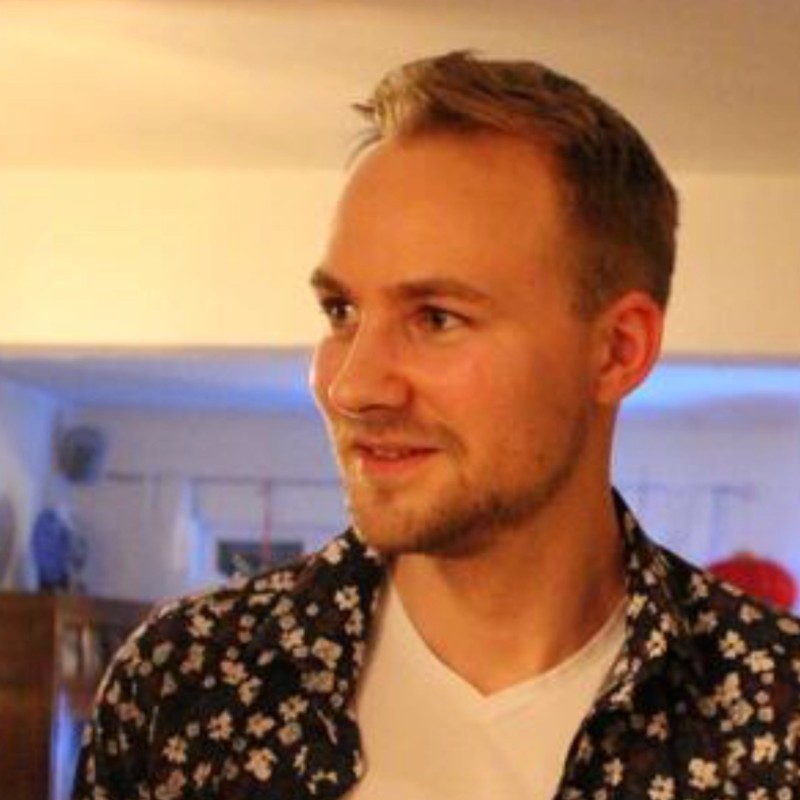 Z empatii i chęci pomocy
Oliver oraz jego przyjaciel Lennart uczęszczali razem na uczelnię. Jednak Lennart miał pogorszające się problemy ze wzrokiem. Przez swoją niepełnosprawność musiał przerwać studia. To zainspirowało Olivera do stworzenia rozwiązań, które pomogą nie tylko jego przyjacielowi, ale każdemu, kto ma szczególne potrzeby.
Oliver Greiner, CEO Eye-Able
Obecnie Eye-Able jest liderem dostępności na rynku niemieckim. Działamy również w Polsce, we Włoszech oraz w krajach Beneluksu.
www.eye-able.com
Co wyróżnia Eye-Able?
Rozwiązania opracowane i przetestowane we współpracy z OzN
Zgodność z RODO i WCAG
Kompleksowa obsługa dostępności cyfrowej stron internetowych i aplikacji
Problemy, które możemy rozwiązać
Niedostępne strony internetowe dla OzN i seniorów
Zaniedbana społeczna i polityczna potrzeba dostępności w sieci
Wykluczenie z usług internetowych
www.eye-able.com
Włączenie osób z niepełnosprawnościami, a ESG
Wierzymy, że aktywizacja osób z niepełnosprawnościami jest kluczowym elementem strategii ESG i wpływa na każdy z jej trzech filarów:
2
1
3
Social 
Społeczeństwo
Environmental
Środowisko
Governance
Ład Organizacyjny
www.eye-able.com
Różnorodność
Demograficzna
Fizyczna
Wzrokowa
Poznawcza
www.eye-able.com
Łatwa droga do dostępności cyfrowej?
Możemy w tym pomóc!
Na każdym etapie.
www.eye-able.com
Nasza misja
1
2
3
Dostępny internet. Dla wszystkich.
Współuczestnictwo bez barier.
Równy dostęp do cyfrowego świata.
www.eye-able.com
Nasze produkty
Eye-Able Report
Eye-Able Assist
Eye-Able Audit
Nagroda
Spersonalizowany panel do zarządzania dostępnością i monitorowania postępów.
Nakładka na stronę internetową, z ponad 25 funkcjami ułatwiającymi dostępność.
Automatyczny test zgodności z WCAG, sugerujący rozwiązania problemów.
www.eye-able.com
Eye-Able Audit
www.eye-able.com
Eye-Able Report
www.eye-able.com
Eye-Able Assist
www.eye-able.com
Tłumaczenie stron
Dostępne, szybkie, łatwe w konfiguracji
1
Automatyczne tłumaczenie na wiele języków.
2
Szybka i łatwa integracja.
Korekta tłumaczenia możliwa w panelu 
kontrolnym.
3
www.eye-able.com
Ally – Asystent AI
1. Funkcja chatu inspirowana ChatGPT
Porady dotyczące kodowania
Treści tylko o dostępności
Bezpłatne na stronie internetowej i w Panelu sterowania
2. Sugestie AI dotyczące błędów w raportach i audytach
Zalecenia dotyczące kodu 
Wyjaśnienia błędów
Wszystko w kontekście pisanego kodu
www.eye-able.com
Prosty język
Nasze narzędzie oparte na sztucznej inteligencji zamienia złożone treści w łatwy do zrozumienia tekst, dzięki czemu każdy może go zrozumieć.
1
Automatyczne uproszczenie tekstu na stronie w czasie rzeczywistym.
Teksty na stronie dostępne jednym 
kliknięciem.
2
3
Natychmiastowa poprawa czytelności.
www.eye-able.com
Eye-Able Report -PDF
Automatyczne sprawdzanie wszystkich dokumentów PDF znajdujących się na stronach.
www.eye-able.com
Kompleksowe rozwiązania dla dostępności
•
•
Generator Deklaracji Dostępności
Analiza niedziałających linków.
•
Analiza błędów w tekście.
www.eye-able.com
Dziękuję.
Za Waszą uwagę i zainteresowanie. 

WSZYSCY przyczyniajmy się do tego, aby stać się społeczeństwem inkluzywnym.
Kontakt:

Jakub Piotrowski
Email: jakub.piotrowski@eye-able.pl
Telefon: +48 533-919-984
www.eye-able.com